Dean of Students Board Report
January 2018
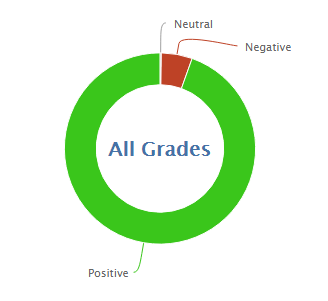 1,365
11,241
89.2% Positive for the month of January so far
94.8% was the average for January last year
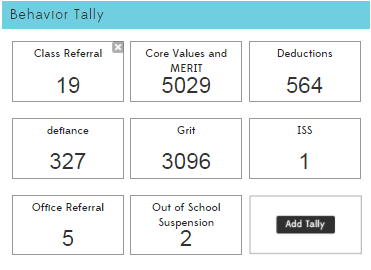 8 from one 5th grade student, 8 from k-1 classes
Class Referrals 16/17 vs. 17/18
Office Referrals 16/17 vs. 17/18
In-School Suspension 16/17 vs. 17/18
Out of School Suspension 16/17 vs. 17/18
MERIT Rallies
January 22 was the Kindness Kickoff
This month we will recognize 
Outstanding students for Kindness
Kindness Ambasadors
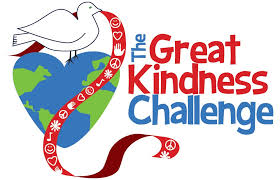 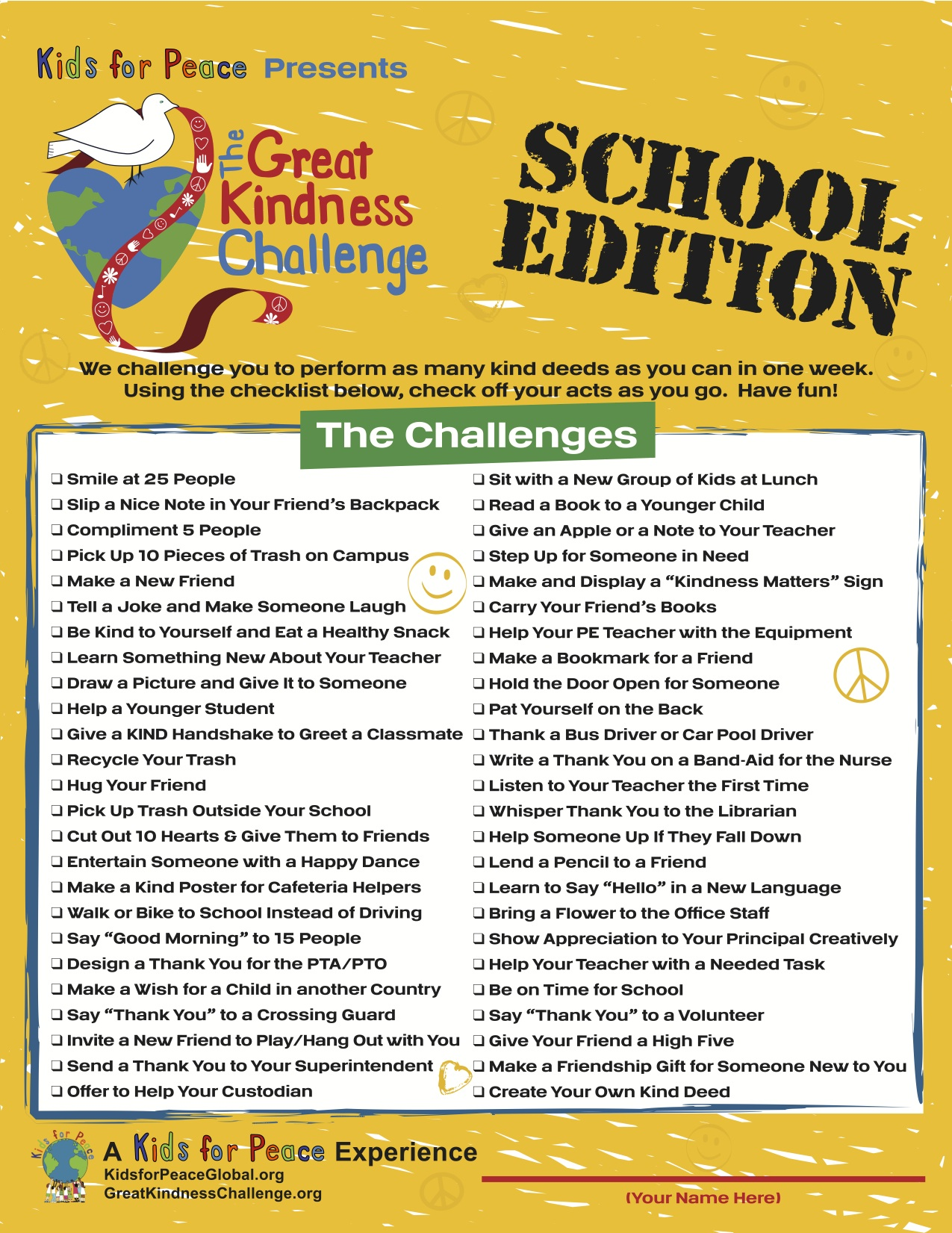 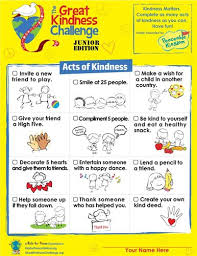 MERIT Store
Classes will run the MERIT store in house with leadership and or parent help
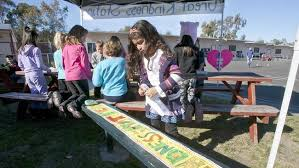 PBIS-
Rework behavior tracking: Kickboard and Behavior Plan to help fit three groups
K1, 4-6, and Middle School
Paraprofessionals 

Indoor Recess with Playworks

Searching for Trainings